This part of presentation is designed to present  some important points of survey on online teaching practice ….
This survey explore opinions on online school internship and attracted a record number of 180 students 66% were students from regions.
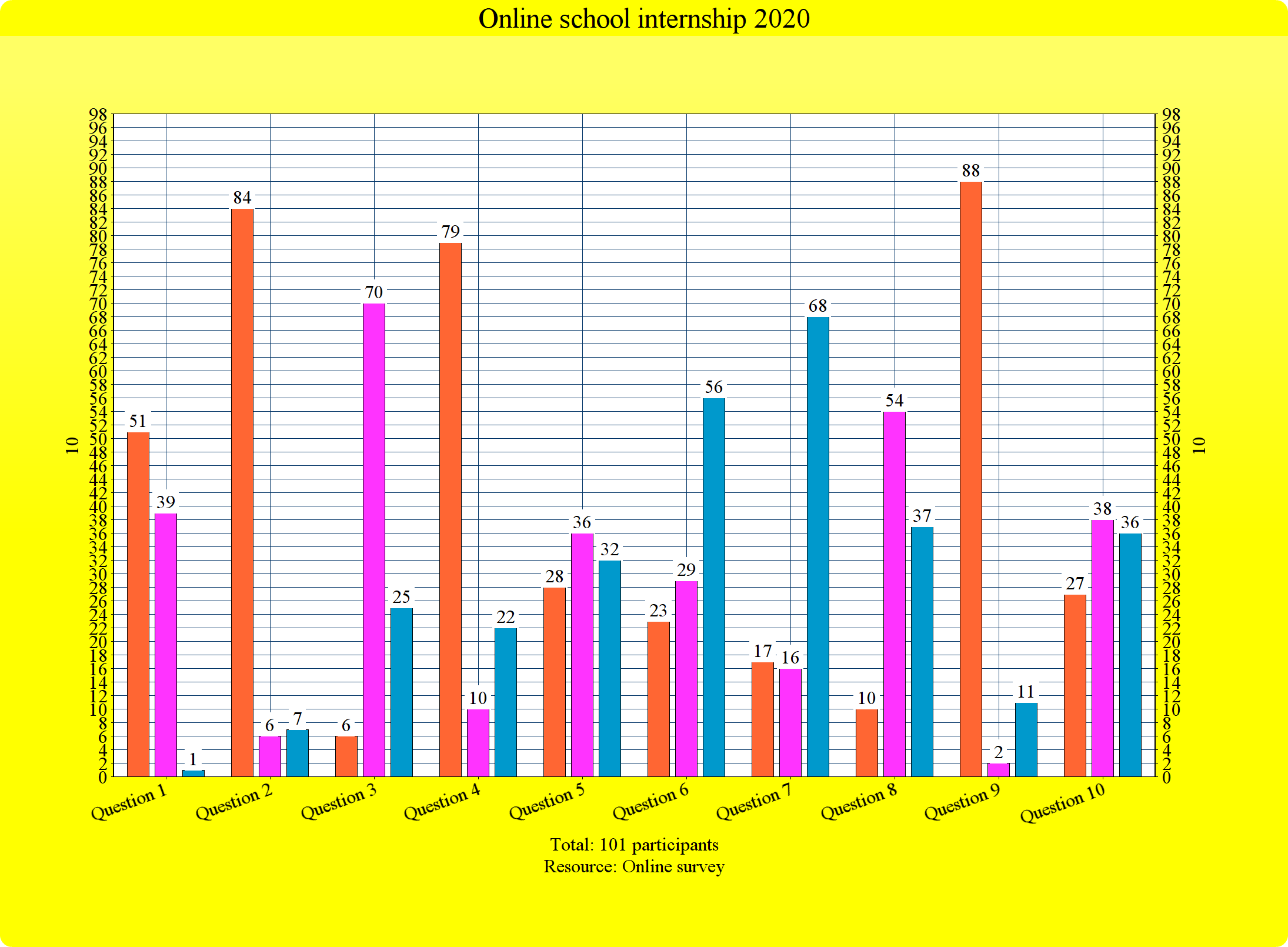 Online school internship 20 20 pedagogical practice
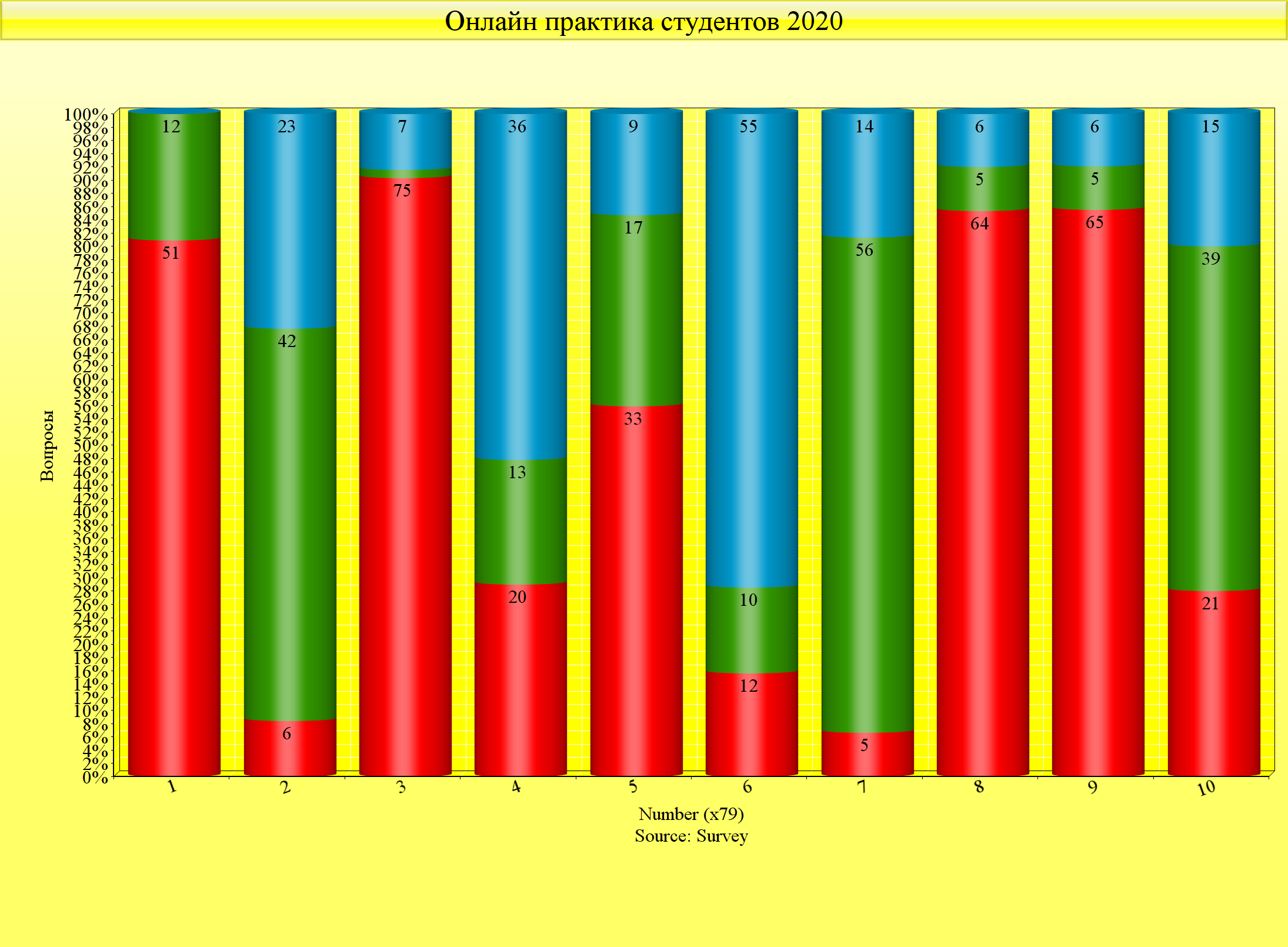